Sermon 2
Are You “Sold Out” to Jesus?
Jesus Defends His Family Verses 48-50
 
“He came to them, walking on the sea.” Vs.48b 

“He was about to pass them by when they spotted Him,”  

Combination of the darkness, 
The early hour of the morning, 
The storm, 
The exhaustion from weeks of ministry, 
Seven hours of working the oars, 
Bailing water.
All contributed to their terror.
Storm on Sea of Galilee
“for they all saw him and were terrified. But immediately he spoke to them and said, “Take heart; it is I. Do not be afraid.” (Mark 6:50)

“For God has not given us a spirit of timidity, but of power and love and discipline.”              (2 Timothy 1:7)

“Are not two sparrows sold for a penny? And not one of them will fall to the ground apart from your Father. But even the hairs of your head are all numbered. Fear not, therefore; you are of more value than many sparrows.”           (Matt. 10:29-31)
“Keep your life free from love of money, and be content with what you have, for he has said, “I will never leave you nor forsake you.”” (Heb. 13:5)

Jesus’ Love for Us  

“And Peter answered him, “Lord, if it is you, command me to come to you on the water.” He said, “Come.” So Peter got out of the boat and walked on the water and came to Jesus. But when he saw the wind, he was afraid, and beginning to sink he cried out, “Lord, save me.”                 (Matt. 14:28-30)

Incredible & Amazing Power of Jesus           Vs. 51a
“And he got into the boat with them, and the wind ceased. And they were utterly astounded,”     (Mark 6:51)  

“Then they were glad to take him into the boat, and immediately the boat was at the land to which they were going.” (John 6:21)

There is no limit to the power of Christ

“For nothing will be impossible with God.”       (Luke 1:37)

The Disciples Had A Hardened Heart              (51-52)
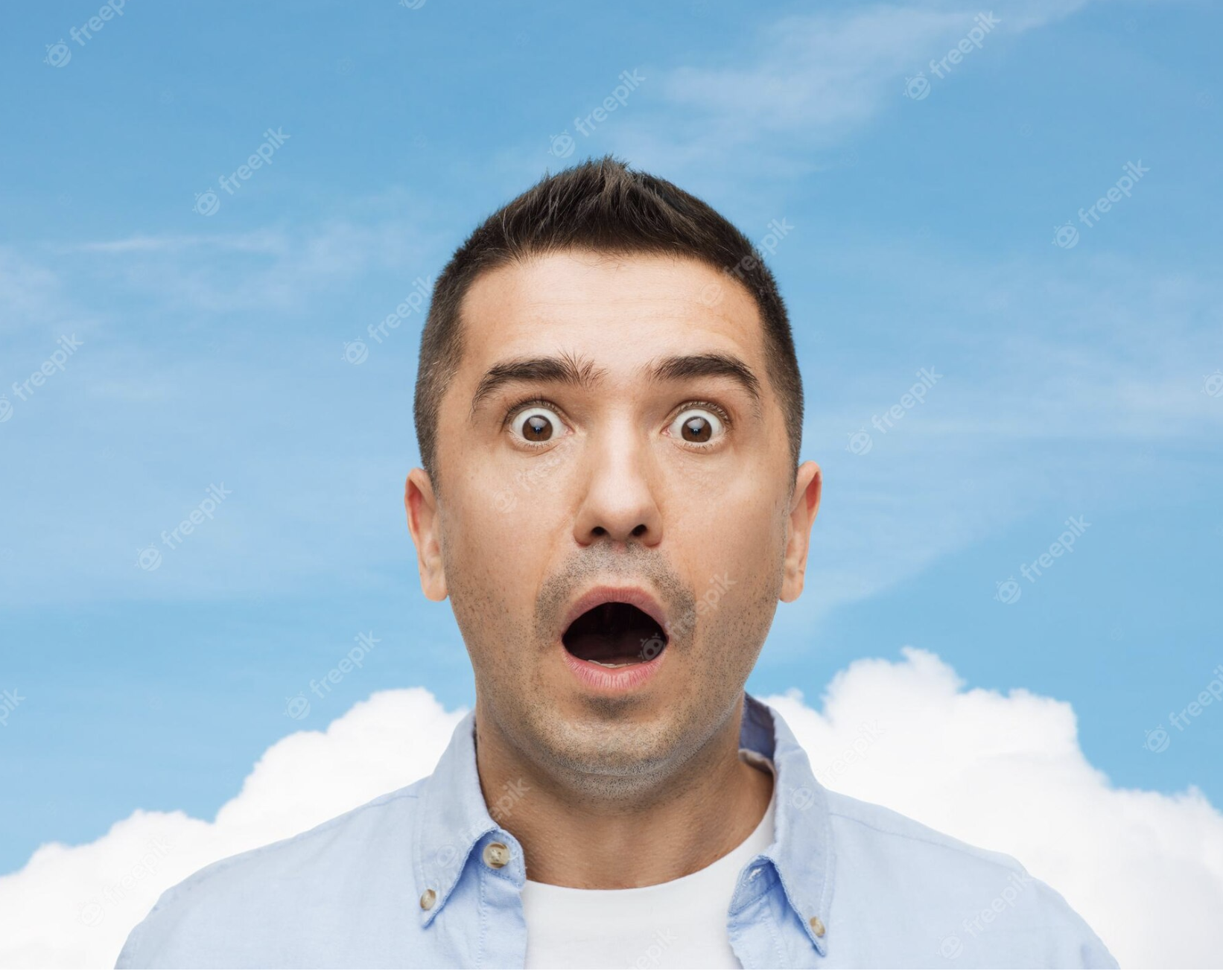 Astonished is where we get our English word for ecstasy.  
 
It is to be out of your mind, amazed, mind-blowing.  
 
A continual state of being totally overwhelmed with astonished amazement–mouths gaping.
  
They were internally, emotionally astonished.
In verse 52...
#1 For they had not gained any insight from the incident of the loaves
#2 But their heart was hardened

For two years the disciples have seen astonishing displays of the Lord’s miraculous powers.

Raising the dead, 
Healing a leper, 
Calming the storm, 
Restoring a limb, 
Casting out an army of demons.  

“for they did not understand about the loaves, but their hearts were hardened.” Mk. 6:52
Do you believe in Christ?  

It should affect your heart to trust Him with what you are facing.  

It should affect your speech, with thanks not complaints.  

It should affect your actions, in devotion not indifference.  

It should affect your battle with sin, 

It should affect your dependence on Him not yourself.
And most importantly it should cause you to:

Surrender to Him, 
Forsake your pride, 
Forsake fear and sin, 
Turn to Christ for salvation from sin.
Sermon 2
Are You “Sold Out” to Jesus?